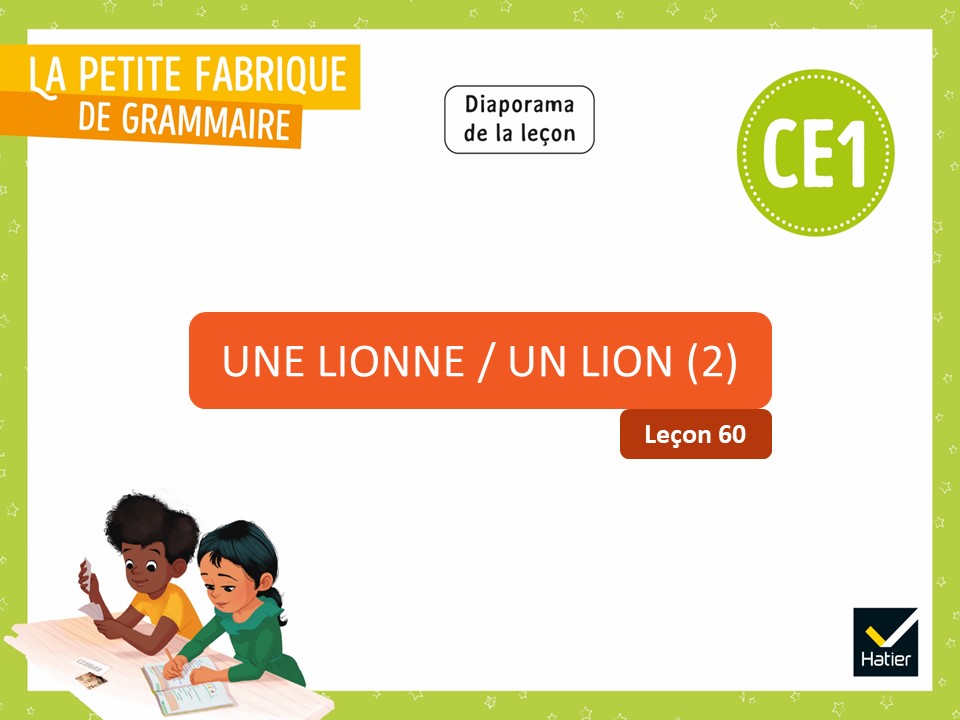 [Speaker Notes: LA PHRASE – L’accord du verbe avec le sujet

Leçon 60 : Une lionne / un lion (2) - Consolidation

Certaines diapositives ont été dupliquées afin de scinder le commentaire du mode présentateur en deux parties lorsque le propos est long. Cela vous permettra de poursuivre vos explications de manière plus fluide.]
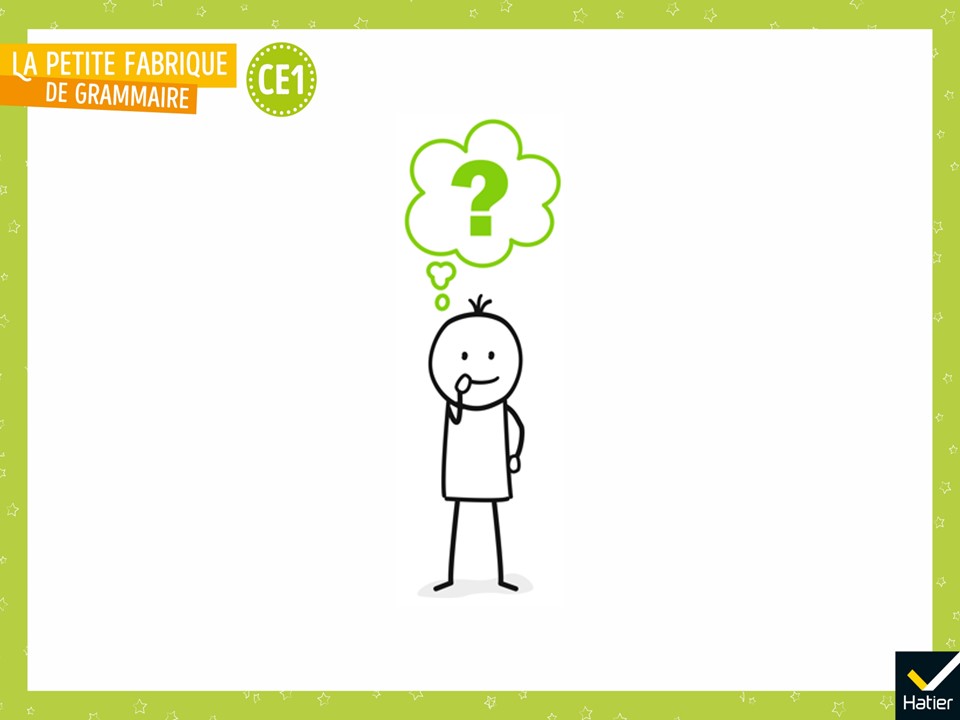 [Speaker Notes: PHASE 1 : Enrôlement

 « Aujourd’hui, nous allons travailler sur le masculin et le féminin. On va voir ce que cela change dans la phrase. Que savez-vous sur le masculin et sur le féminin ? »
Réponses probables :
Le masculin, c’est quand on dit un ou le ; le féminin, c’est quand on dit une ou la.
Au féminin, il y a un -e ; au masculin, il n’y en a pas. 

 « Quand un nom est féminin, que se passe-t-il pour le déterminant et l’adjectif qui vont avec lui ? » (cf. la leçon 34 Grand ou grande baleine ?)
Réponse attendue : 
Le déterminant et l’adjectif doivent être au féminin eux aussi.]
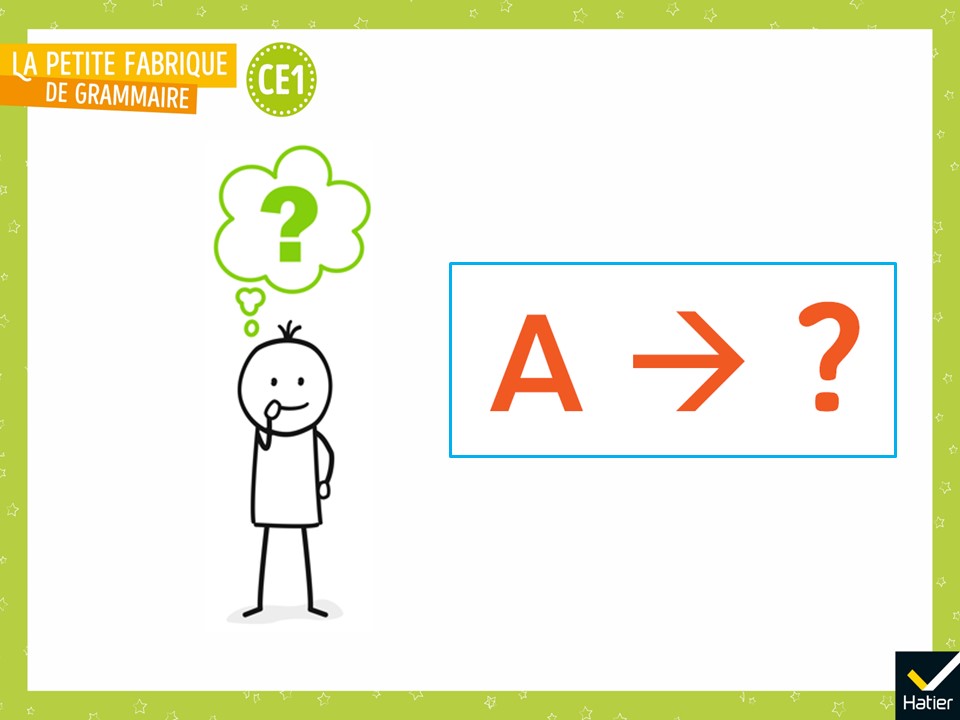 [Speaker Notes:  « C’est grâce à un travail de variation que la classe va pouvoir vérifier tout cela. On a déjà fait ce type de travail dans les leçons 49. Des lionnes / une lionne et 59. Une panthère / des panthères.
Dans Une panthère / des panthères, on a vu que le verbe change quand on passe du singulier au pluriel. Dans la leçon Des lionnes / une lionne, on a observé le changement du verbe aussi quand on fait le changement dans l’autre sens : du pluriel au singulier.
Pensez-vous que le verbe va changer quand on passe du féminin au masculin ? Quelles sortes de mots changeront dans la phrase ? »

 Noter les hypothèses et les justifications. Annoncer que la classe y reviendra.]
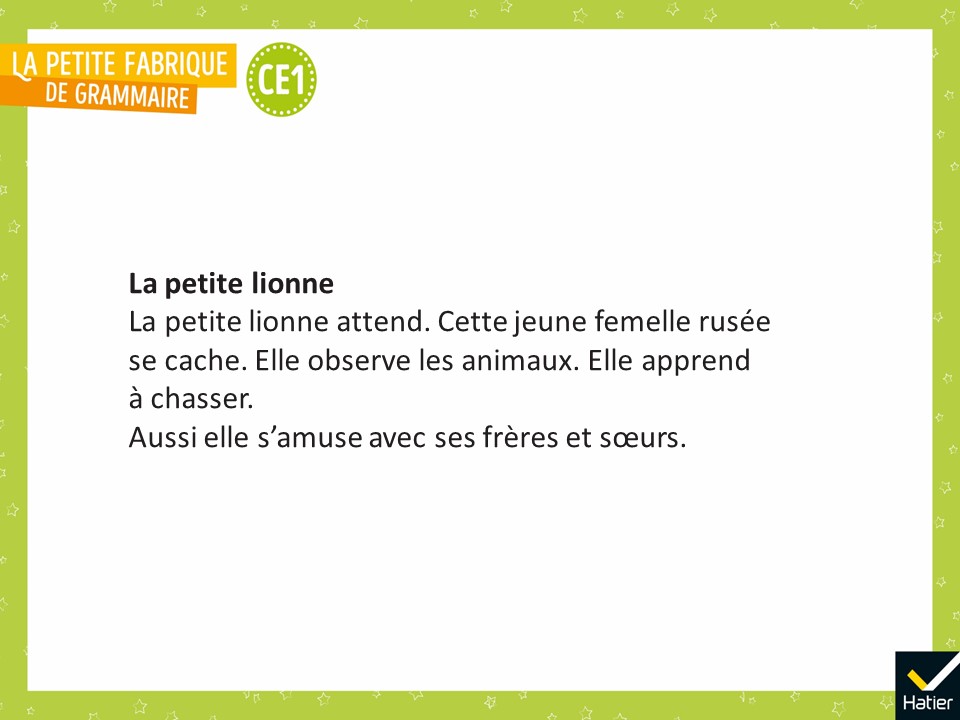 [Speaker Notes: PHASE 2 : Variation. Faire varier des briques-sujets du féminin au masculin

 « Lisez ce texte qui parle d’une lionne. »
 « Expliquez-moi ce que dit ce texte avec vos mots à vous. »
Relire le texte si nécessaire.  « Ce texte parle d’une lionne, on va le changer pour qu’il parle d’un lion. Le nom lionne est féminin. On va parler d’un lion, lion est un nom masculin. »]
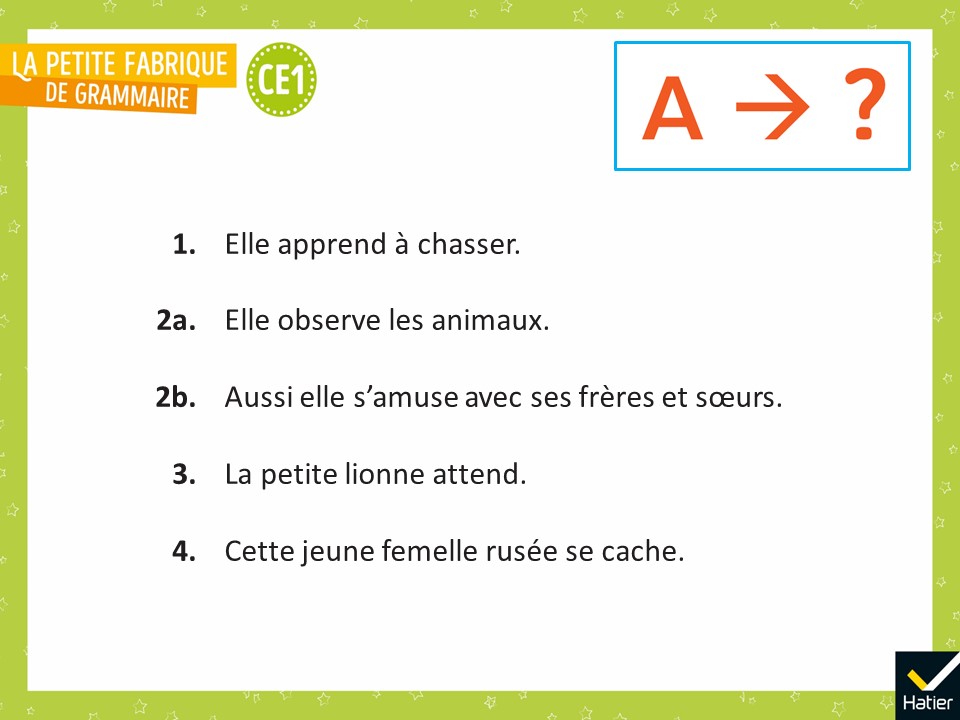 [Speaker Notes: Différenciation 

 Répartir la classe en 5 groupes selon la difficulté des phrases à faire varier. 
 Distribuer à chaque groupe la phrase qui lui est adaptée (cf. Fichier photocopiable ) et donner la consigne : « Écrivez la phrase en parlant d’un lion. »
Niveau 1 : phrase 1 - Elle apprend à chasser.
Niveau 2 : phrase 2a - Elle observe les animaux. 
                 phrase 2b - Aussi elle s’amuse avec ses frères et sœurs. 
Niveau 3 : phrase 3 - La petite lionne attend.
Niveau 4 : phrase 4 - Cette jeune femelle rusée se cache.]
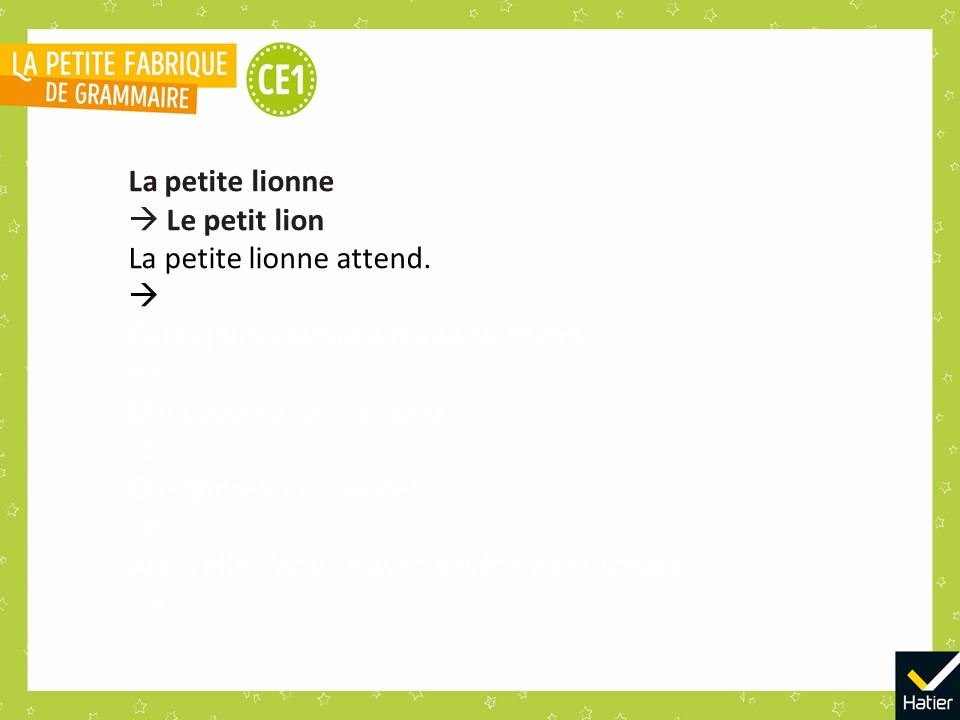 [Speaker Notes:  Afficher le texte phrase après phrase en interrogeant les élèves qui ont travaillé sur la phrase affichée.
 Demander à différents groupes d’élèves : 
« Est-ce que quelque chose a changé à l’oral ? Est-ce que quelque chose a changé à l’écrit ? » 
Et – au besoin pour bien identifier le verbe – demander : « Où sont les briques de la phrase ? »]
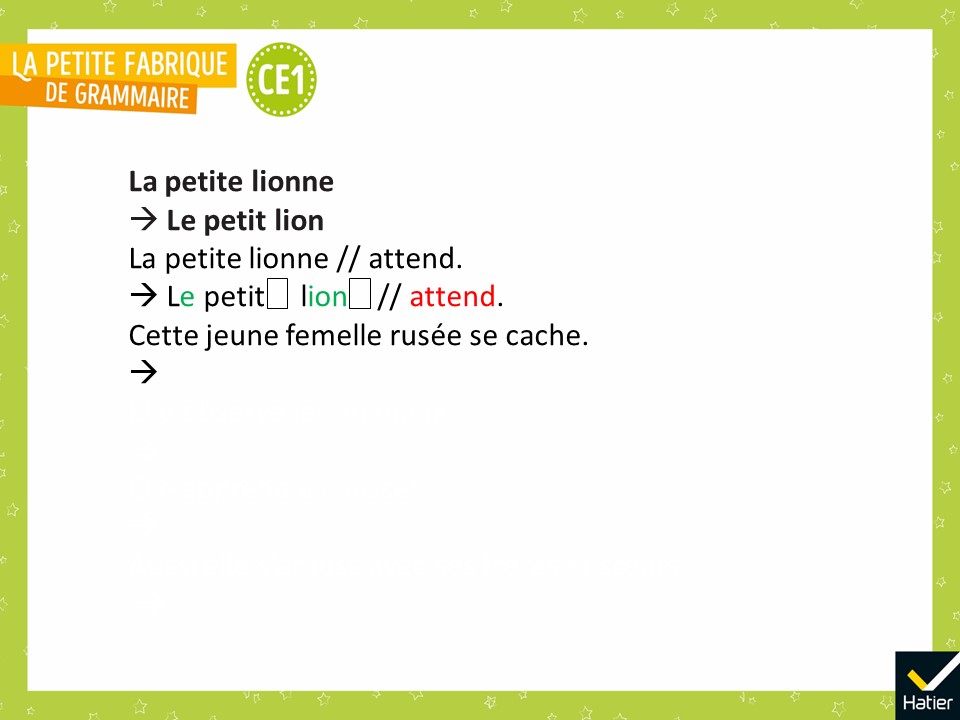 [Speaker Notes:  Demander à différents groupes d’élèves : 
« Est-ce que quelque chose a changé à l’oral ? Est-ce que quelque chose a changé à l’écrit ? » 
et – au besoin pour bien identifier le verbe – demander : « Où sont les briques de la phrase ? »
 Attirer l’attention sur femelle / mâle (qu’on pourra donner).]
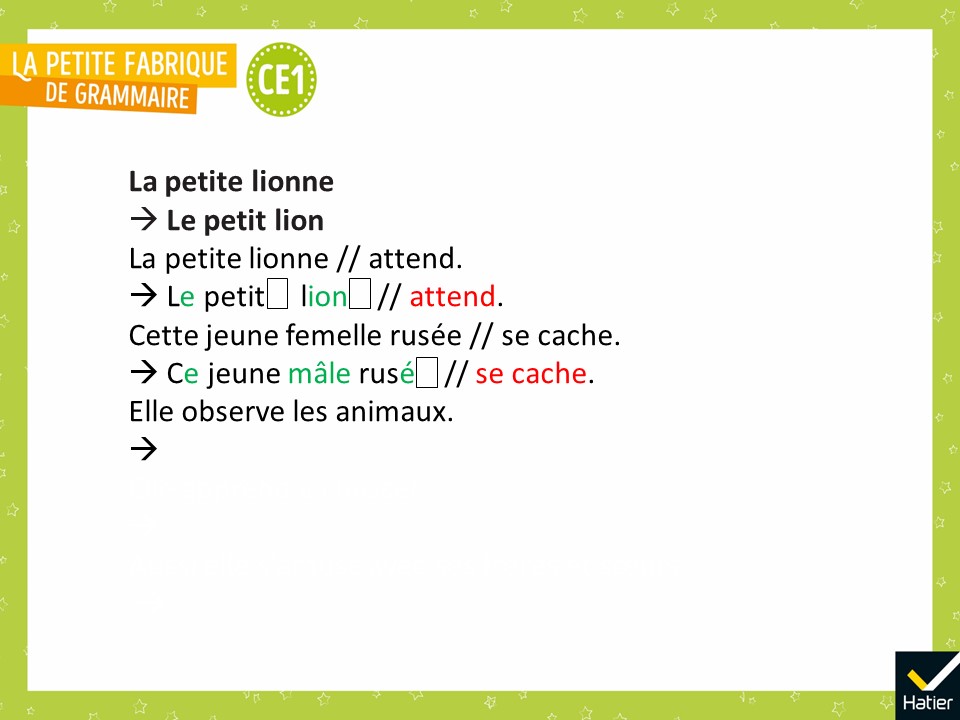 [Speaker Notes:  Demander à différents groupes d’élèves : 
« Est-ce que quelque chose a changé à l’oral ? Est-ce que quelque chose a changé à l’écrit ? » 
et – au besoin pour bien identifier le verbe – demander : « Où sont les briques de la phrase ? »]
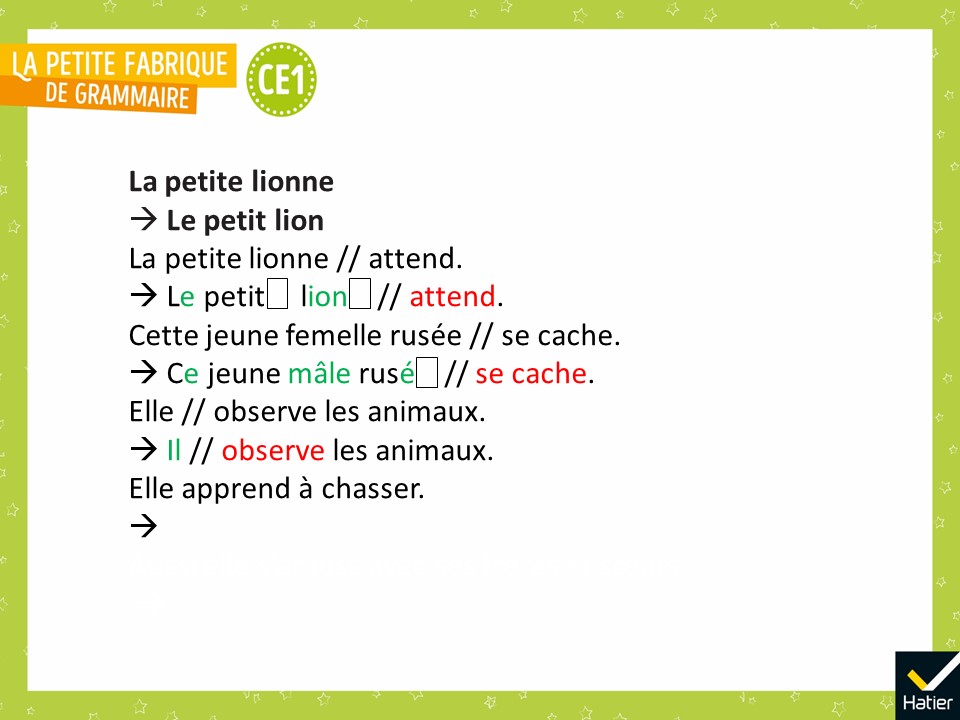 [Speaker Notes:  Demander à différents groupes d’élèves : 
« Est-ce que quelque chose a changé à l’oral ? Est-ce que quelque chose a changé à l’écrit ? » 
et – au besoin pour bien identifier le verbe – demander : « Où sont les briques de la phrase ? »]
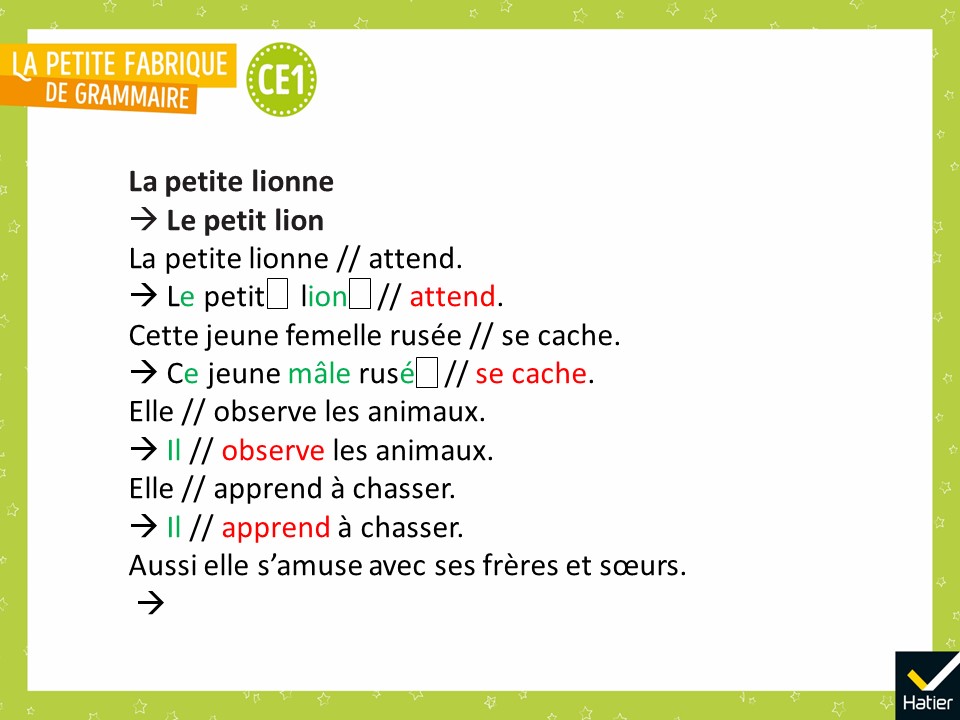 [Speaker Notes:  Demander à différents groupes d’élèves : 
« Est-ce que quelque chose a changé à l’oral ? Est-ce que quelque chose a changé à l’écrit ? » 
et – au besoin pour bien identifier le verbe – demander : « Où sont les briques de la phrase ? »]
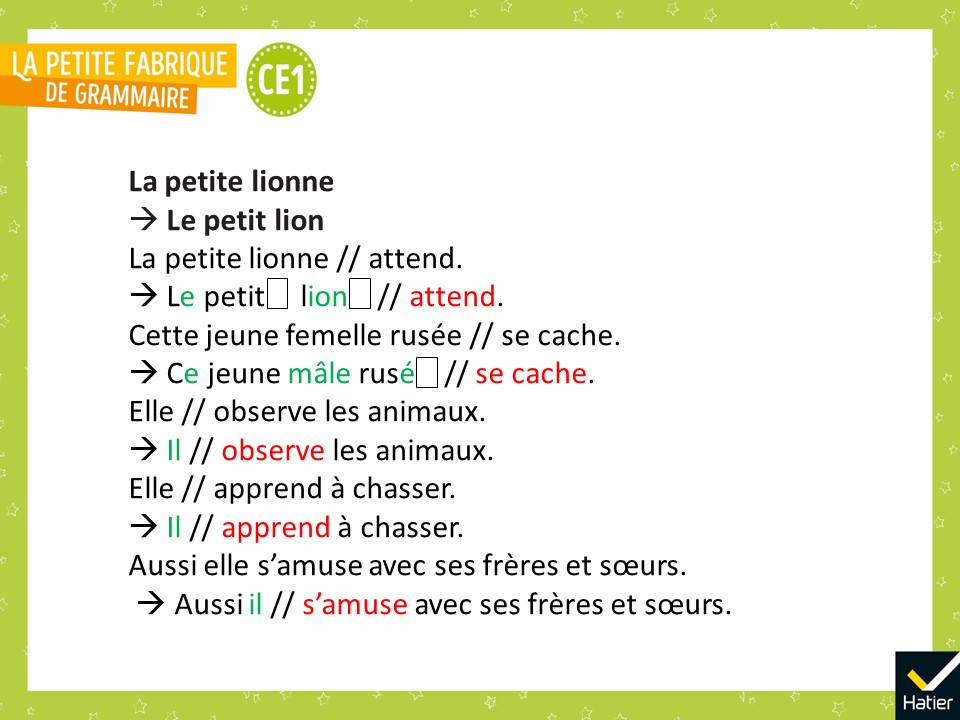 [Speaker Notes: Interroger sur les incohérences éventuelles dans les réponses des élèves entre ce qui a été proposé et ce qu’on a déjà observé dans les leçons précédentes.]
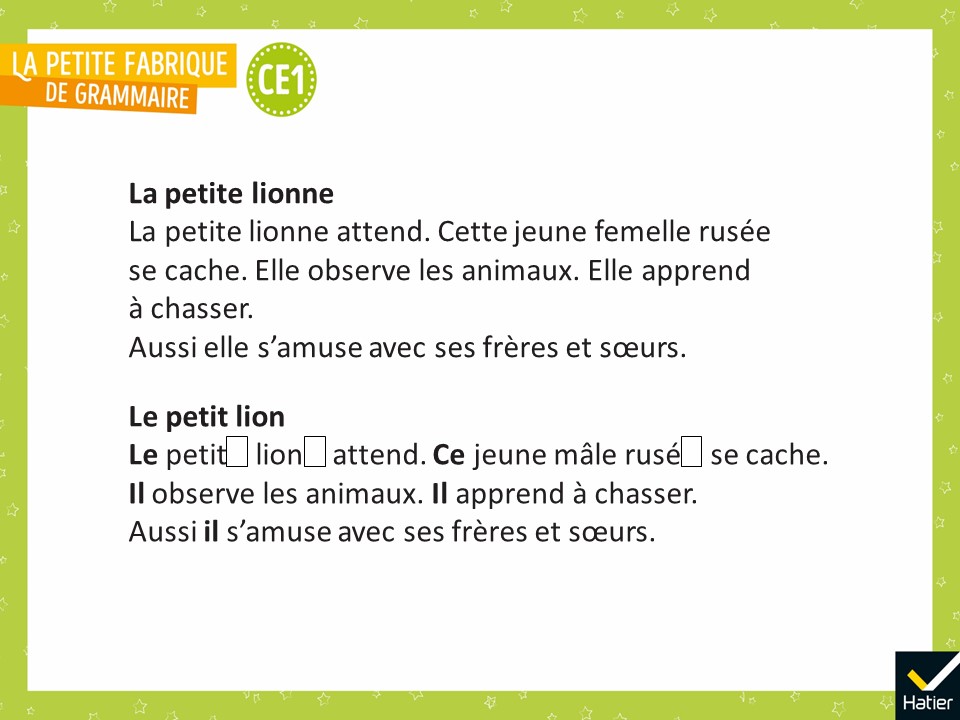 [Speaker Notes: Affichage du texte d’origine et de sa variation.]
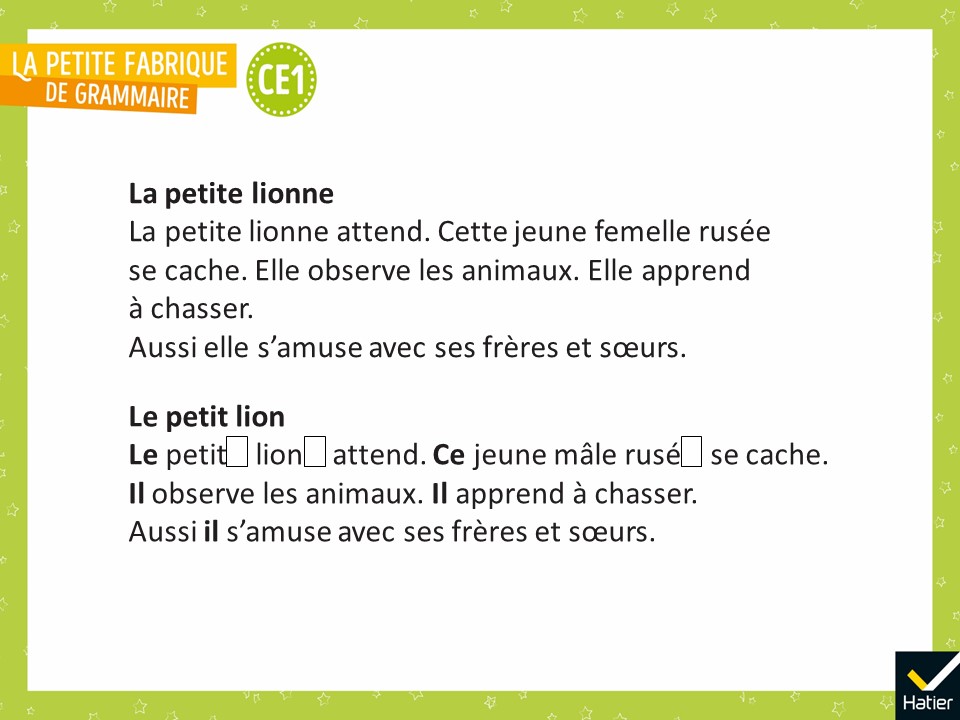 [Speaker Notes: PHASE 3 : Classement. Classer les mots qui ont changé

 « Quelles sont les sortes de mots qui ont changé ? » 
Réponse attendue :
Nom, déterminant, adjectif et pronom personnel.
 Différenciation 
Pour faciliter la réflexion de certains élèves, leur distribuer le texte source et le texte modifié par la variation (cf. Fichier photocopiable ).]
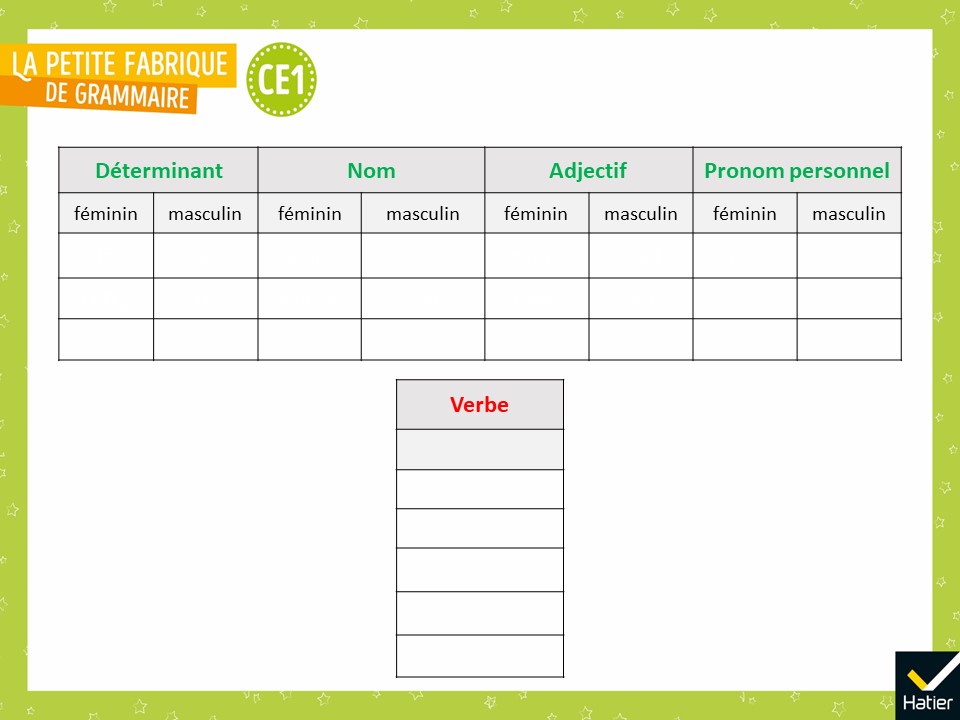 [Speaker Notes:  Afficher le tableau suivant avec seulement les lignes d’en-têtes remplies. Le compléter avec les élèves.]
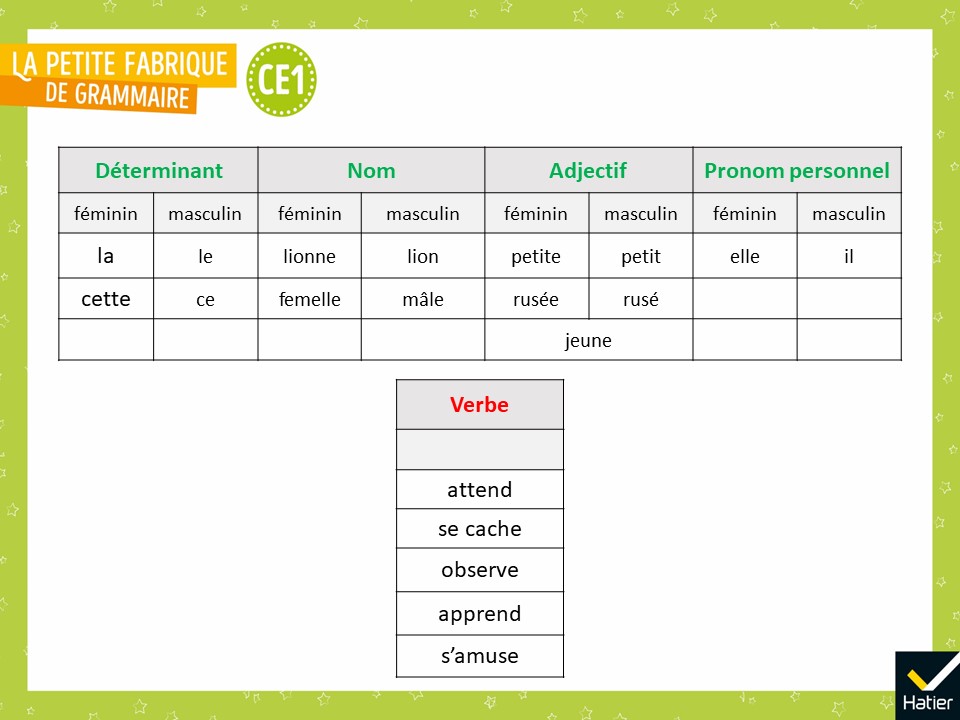 [Speaker Notes: Affichage de l’état final du tableau. 
 Faire remarquer que l’adjectif jeune n’a pas changé, il reste le même au masculin et féminin.
 Rappeler la leçon Le moustique et la fourmi : les noms ont rarement un masculin et un féminin (comme lionne / lion). Souvent il faut un autre nom (femelle / mâle, comme poule / coq). 
 « Est-ce que le verbe change quand on passe du féminin au masculin ? »
Réponse attendue :
Non, le verbe ne change pas. Il reste à la même personne.]
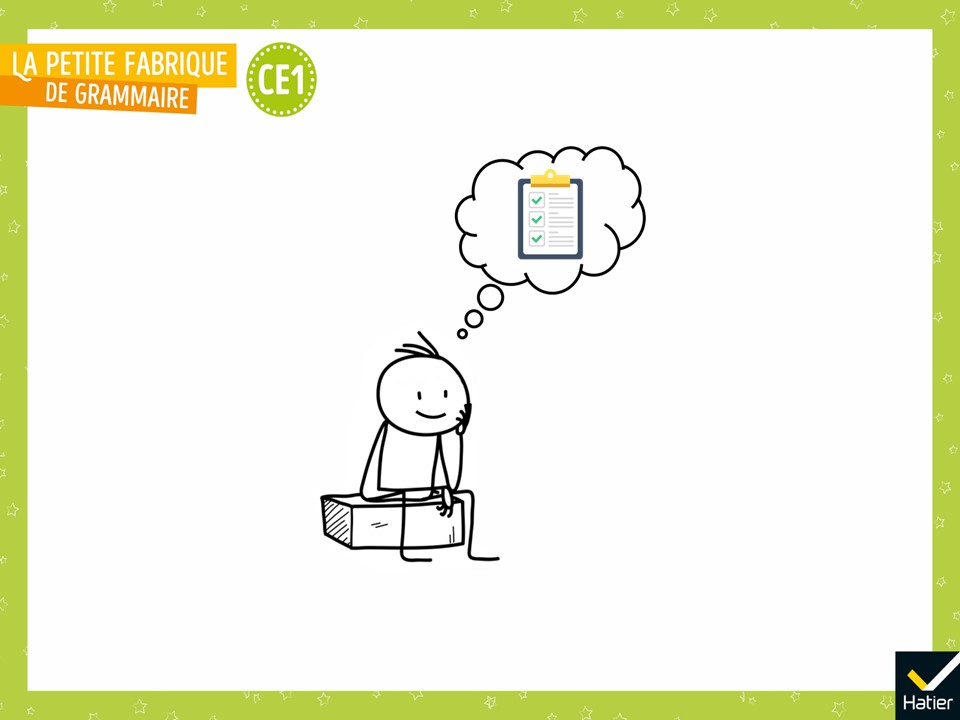 [Speaker Notes: « Dans la leçon Une lionne / un lion (2), qu’avons-nous appris ? »
Réponse attendue (collectivement) : On a vérifié que :
Quand on passe du féminin au masculin, les déterminants, les adjectifs et les noms qui vont ensemble dans la brique-sujet changent (il y a des -e qu’on entend ou non).
On a vu aussi que le verbe de la brique du verbe ne change pas. 
La variation singulier ➜ pluriel concerne tous les noms, déterminants, adjectifs, pronoms personnels et aussi les verbes qui passent de la personne 3 à la personne 6.
La variation féminin ➜ masculin est différente. Elle concerne seulement : 
- parfois les noms : lion / lionne, boulanger / boulangère (mais poule / coq et grenouille mâle / grenouille femelle) ;
- les déterminants au singulier seulement : le / la, un / une (mais les, des…) ;
- les adjectifs : petit / petite, rusé / rusée (mais jeune / jeune) ;
- les pronoms personnels : il / elle.
Le verbe ne change pas.]
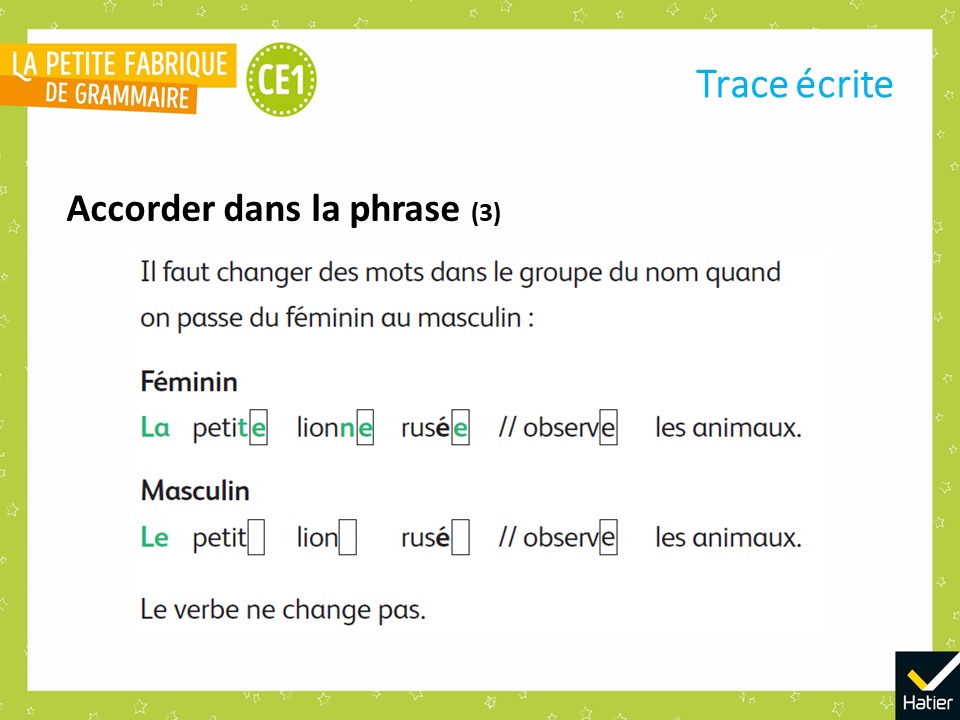 [Speaker Notes: « Voilà les exemples que j’ai choisis. On va les lire ensemble. »]
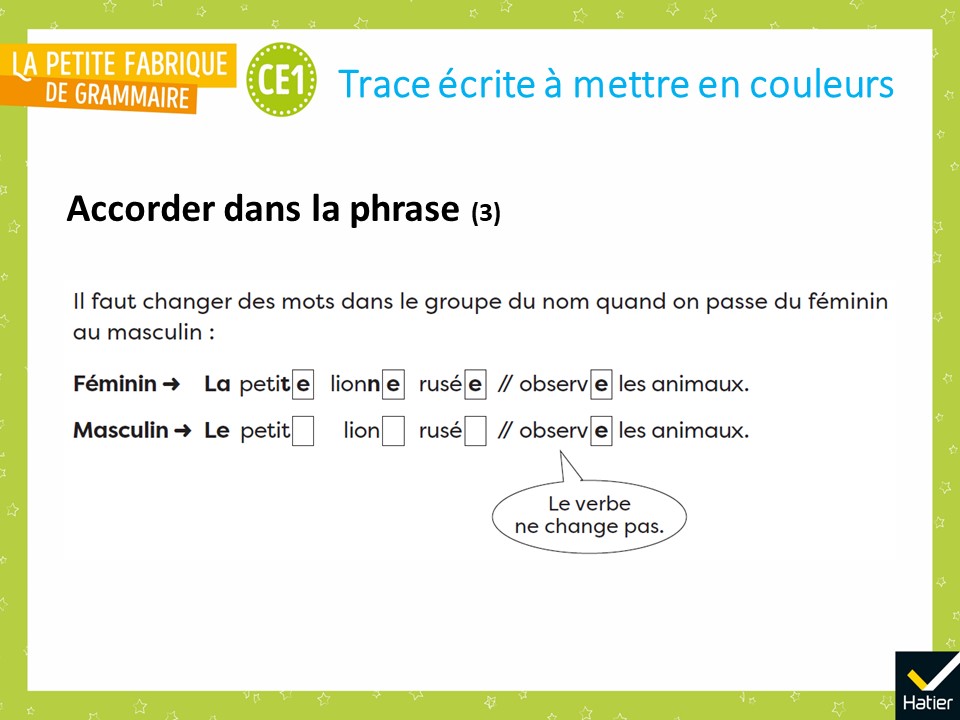 [Speaker Notes: Distribuer la trace écrite à compléter (cf. Fichier photocopiable).
 « Voilà votre trace écrite. Vous allez ajouter les couleurs. 
Avec le crayon vert, soulignez les déterminants et coloriez légèrement les cadres qui entourent le -e qui marque le féminin. »]
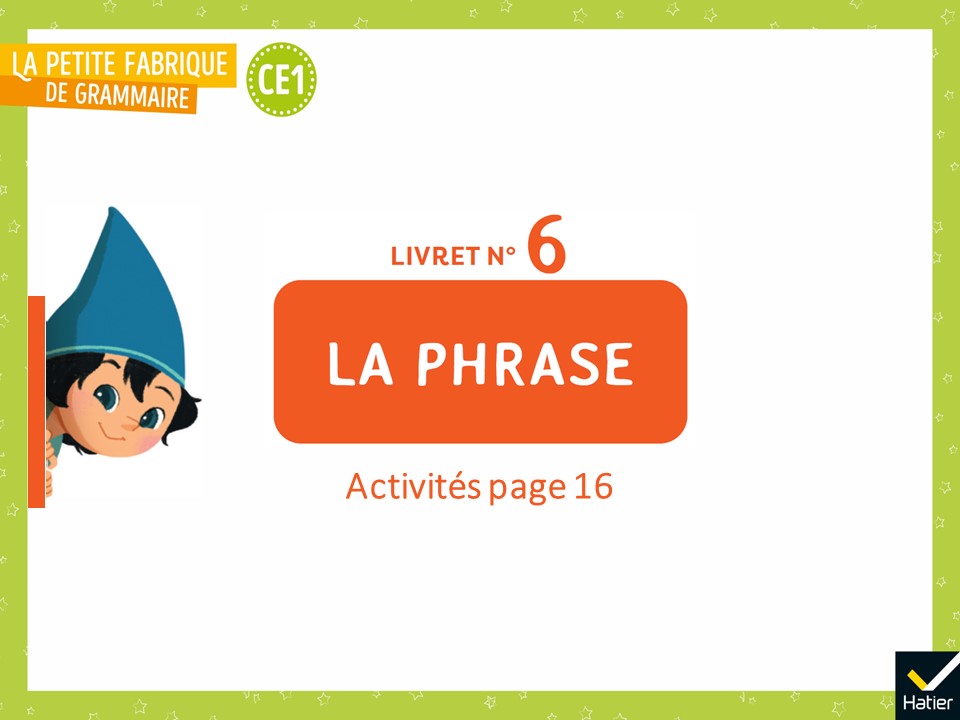 [Speaker Notes: Activités d’entrainement

Livret n° 6, p. 16]
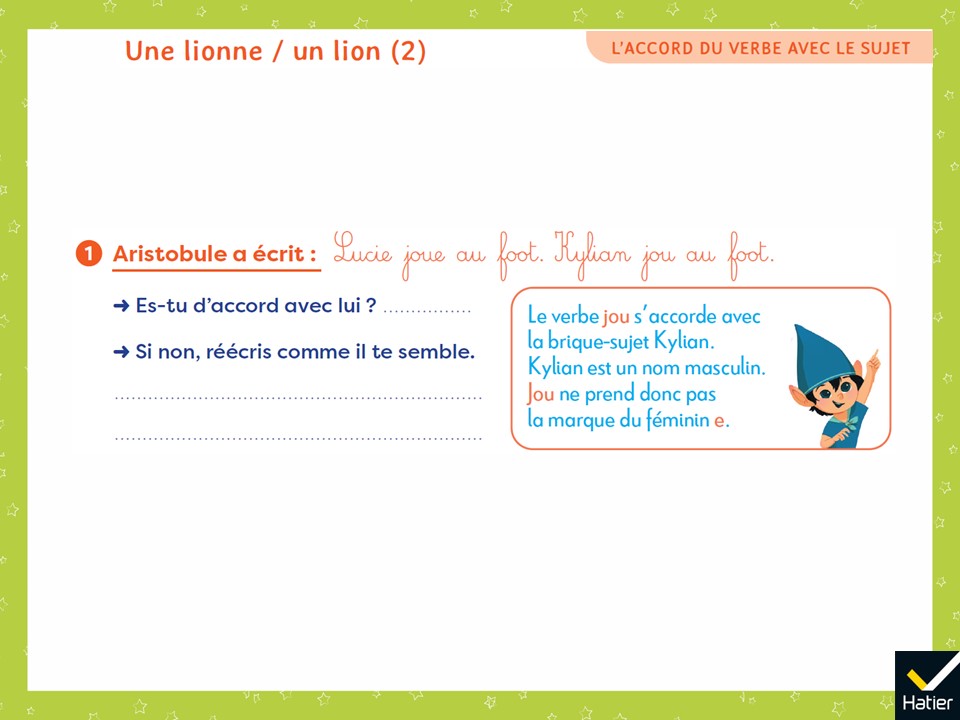 [Speaker Notes: Exercice 1 : 
➜ Non 
➜ Lucie joue au foot. Kylian joue au foot. 

Faire ressortir : 
en quoi Aristobule a raison : *jou est un verbe (premier mot de la brique du verbe). La brique-sujet est bien au masculin et il a raison de vouloir accorder le verbe avec le sujet. 
en quoi il a tort : il veut accorder le verbe au masculin alors que la variation masculin / féminin ne concerne pas le verbe. Elle ne concerne que les noms, les déterminants, les adjectifs et les pronoms. Le -e est ici la marque de la personne 3 et non la marque du féminin.]
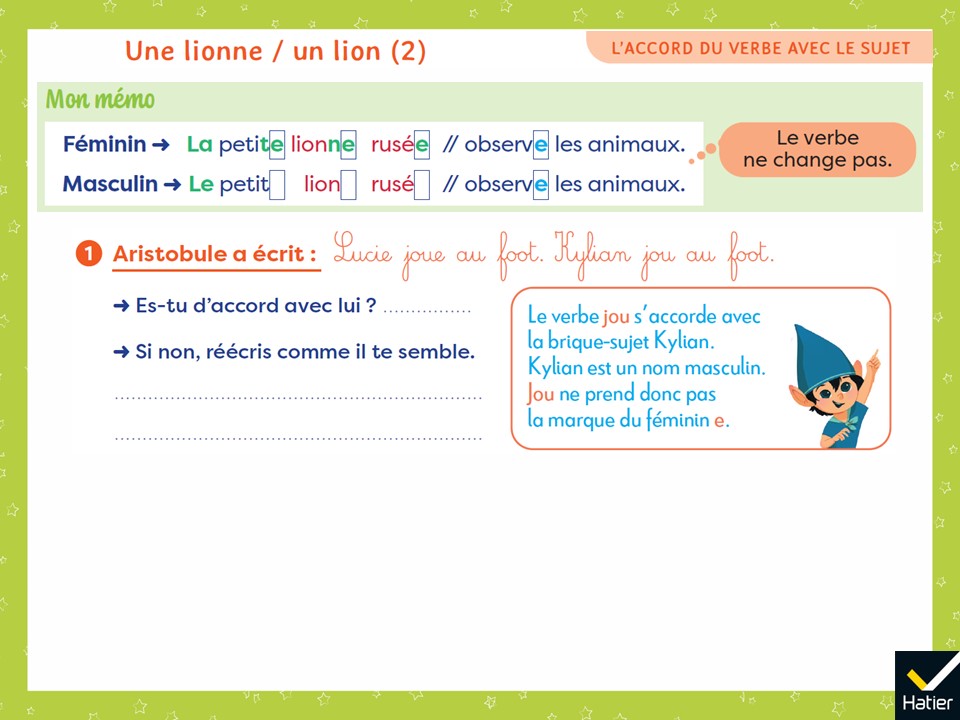 [Speaker Notes: (Affichage avec le mémo)
Exercice 1 : 
➜ Non 
➜ Lucie joue au foot. Kylian joue au foot. 

Faire ressortir : 
en quoi Aristobule a raison : *jou est un verbe (premier mot de la brique du verbe). La brique-sujet est bien au masculin et il a raison de vouloir accorder le verbe avec le sujet. 
en quoi il a tort : il veut accorder le verbe au masculin alors que la variation masculin / féminin ne concerne pas le verbe. Elle ne concerne que les noms, les déterminants, les adjectifs et les pronoms. Le -e est ici la marque de la personne 3 et non la marque du féminin.]
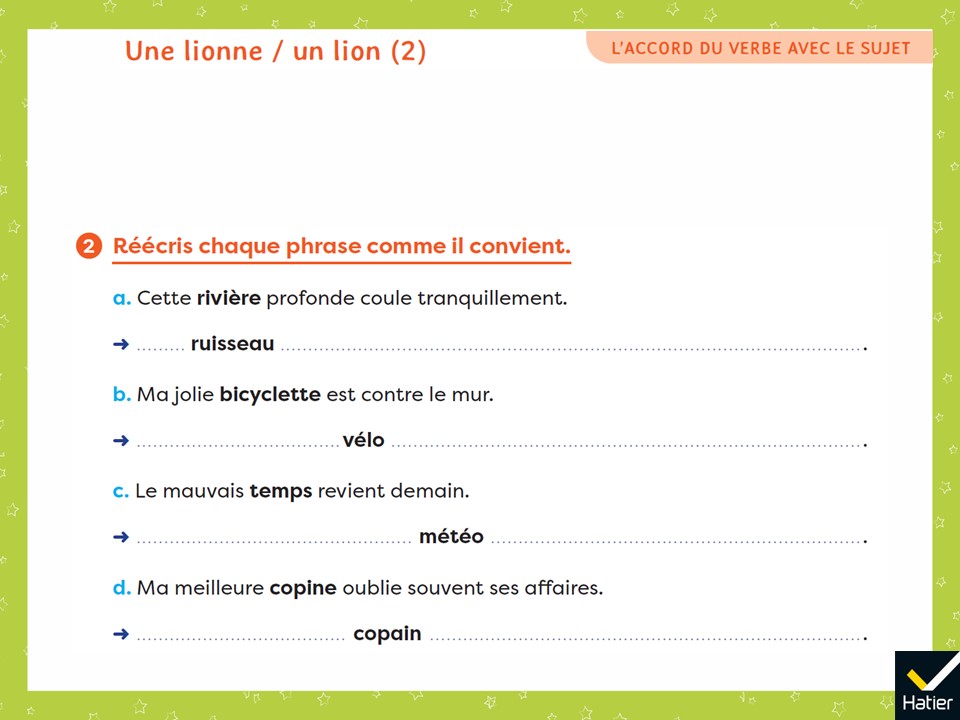 [Speaker Notes: Exercice 2 : 
Ce ruisseau profond coule tranquillement. 
Mon joli vélo est contre le mur. 
La mauvaise météo revient demain. 
Mon meilleur copain oublie souvent ses affaires. 

Faire constater une nouvelle fois que la variation masculin / féminin ne concerne pas les verbes, qu’elle ne concerne que les noms, les déterminants, les adjectifs et les pronoms.]
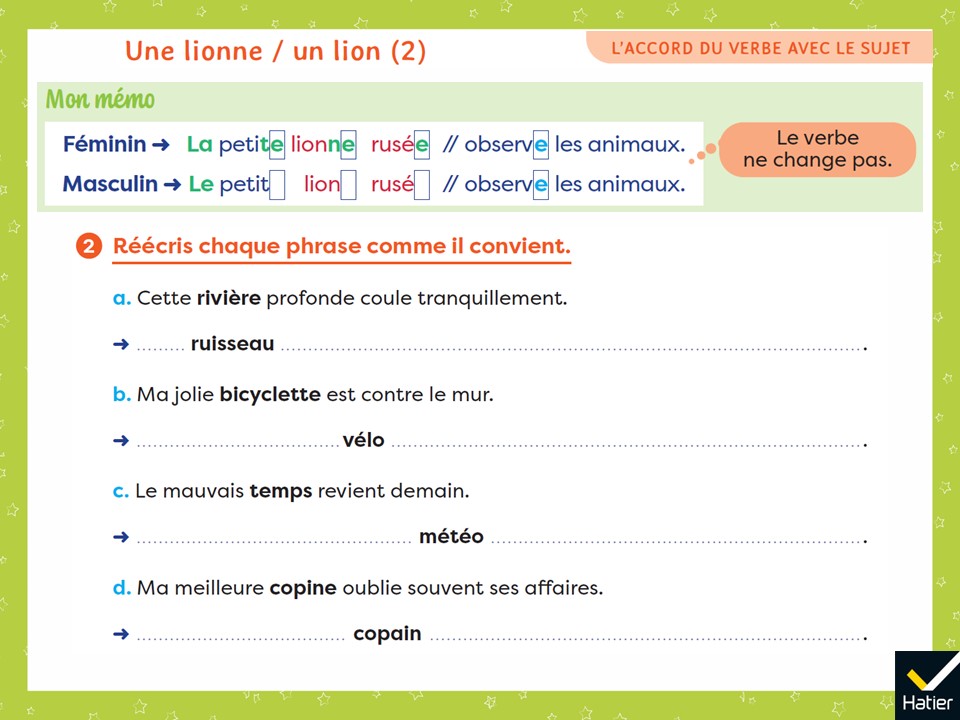 [Speaker Notes: (Affichage avec le mémo)
Exercice 2 : 
Ce ruisseau profond coule tranquillement. 
Mon joli vélo est contre le mur. 
La mauvaise météo revient demain. 
Mon meilleur copain oublie souvent ses affaires. 

Faire constater une nouvelle fois que la variation masculin / féminin ne concerne pas les verbes, qu’elle ne concerne que les noms, les déterminants, les adjectifs et les pronoms.]
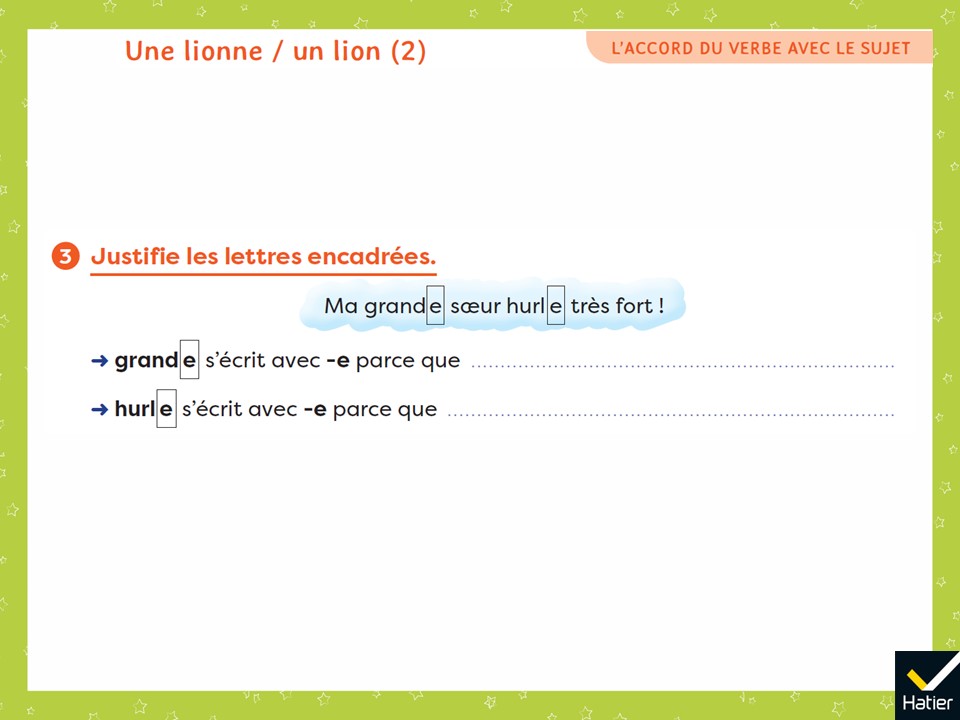 [Speaker Notes: Exercice 3 : 
➜ grande s’écrit avec -e parce qu’il s’accorde avec « sœur », qui est féminin. Grande est un adjectif (dit comme est la sœur) qui s’accorde avec le nom féminin sœur (dit une chose que l’on voit, une sœur). Il prend donc la marque du féminin -e. 

➜ hurle s’écrit avec -e parce qu’il est conjugué à la personne 3 (elle). Hurle est un verbe (premier mot de la brique du verbe, dit ce qui se passe) qui s’accorde avec la brique-sujet ma grande sœur (brique-sujet, dit de qui on parle). Le sujet désigne une seule personne, le verbe doit donc prendre la marque de la personne 3, -e (verbe en -er). 

Certains élèves peuvent justifier le -e de hurle en s’appuyant sur le genre de la brique-sujet. Faire rappeler alors que la variation masculin / féminin ne concerne pas les verbes.]
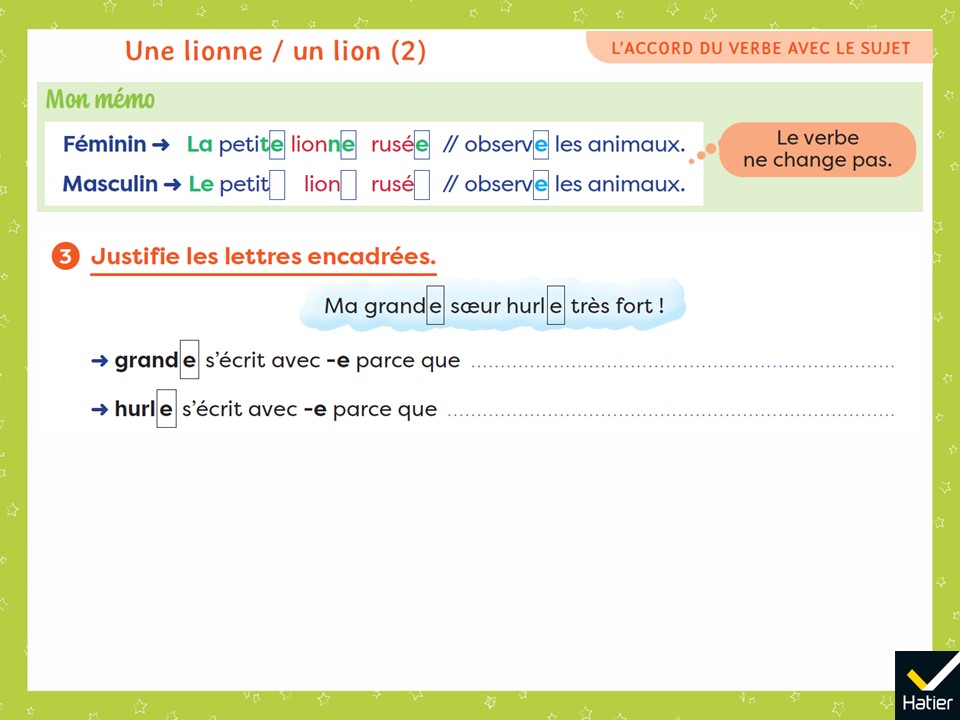 [Speaker Notes: (Affichage avec le mémo)
Exercice 3 : 
➜ grande s’écrit avec -e parce qu’il s’accorde avec « sœur », qui est féminin. Grande est un adjectif (dit comme est la sœur) qui s’accorde avec le nom féminin sœur (dit une chose que l’on voit, une sœur). Il prend donc la marque du féminin -e. 

➜ hurle s’écrit avec -e parce qu’il est conjugué à la personne 3 (elle). Hurle est un verbe (premier mot de la brique du verbe, dit ce qui se passe) qui s’accorde avec la brique-sujet ma grande sœur (brique-sujet, dit de qui on parle). Le sujet désigne une seule personne, le verbe doit donc prendre la marque de la personne 3, -e (verbe en -er). 

Certains élèves peuvent justifier le -e de hurle en s’appuyant sur le genre de la brique-sujet. Faire rappeler alors que la variation masculin / féminin ne concerne pas les verbes.]
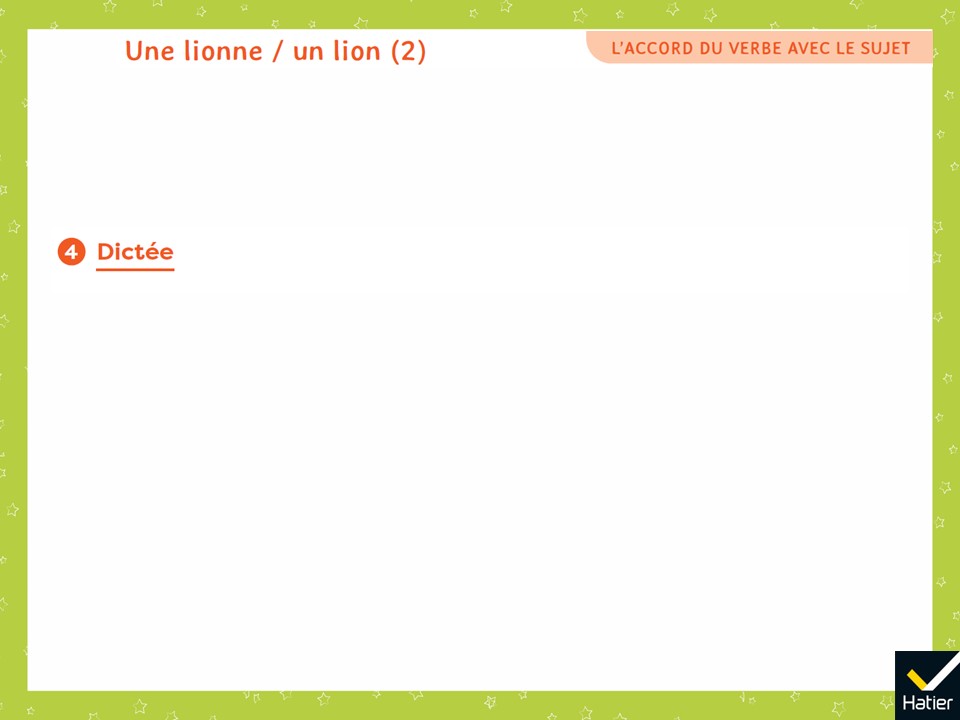 [Speaker Notes: Exercice 4 : Dictée
Mon frère oublie de prendre sa trousse. 

Choisir une modalité de la dictée parmi celles proposées dans l’introduction du Guide.]
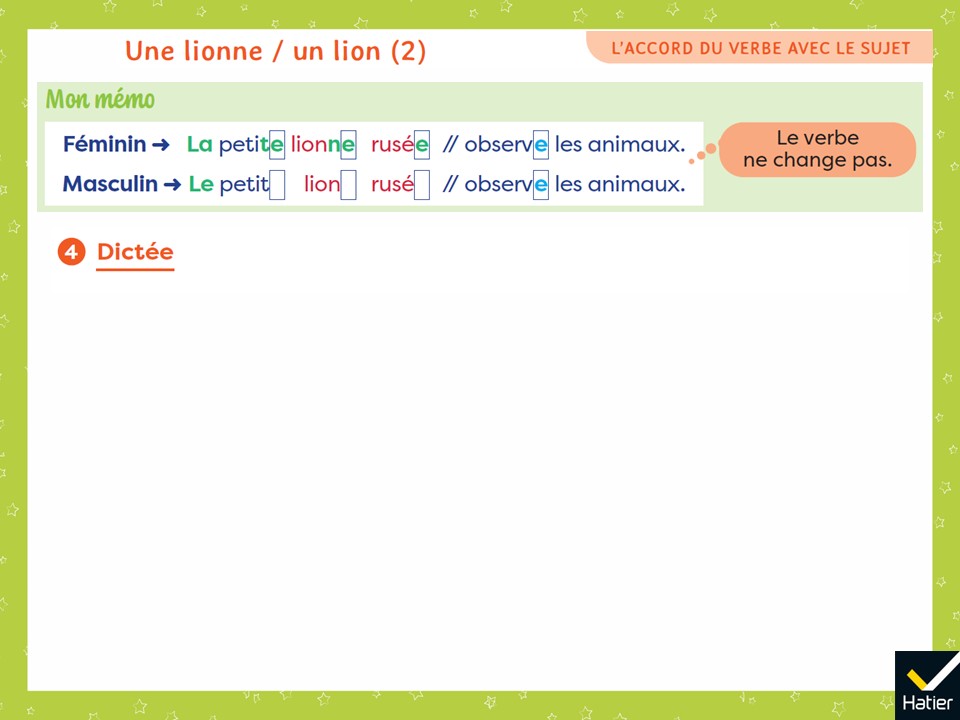 [Speaker Notes: (Affichage avec le mémo)
Exercice 4 : Dictée
Mon frère oublie de prendre sa trousse. 

Choisir une modalité de la dictée parmi celles proposées dans l’introduction du Guide.]
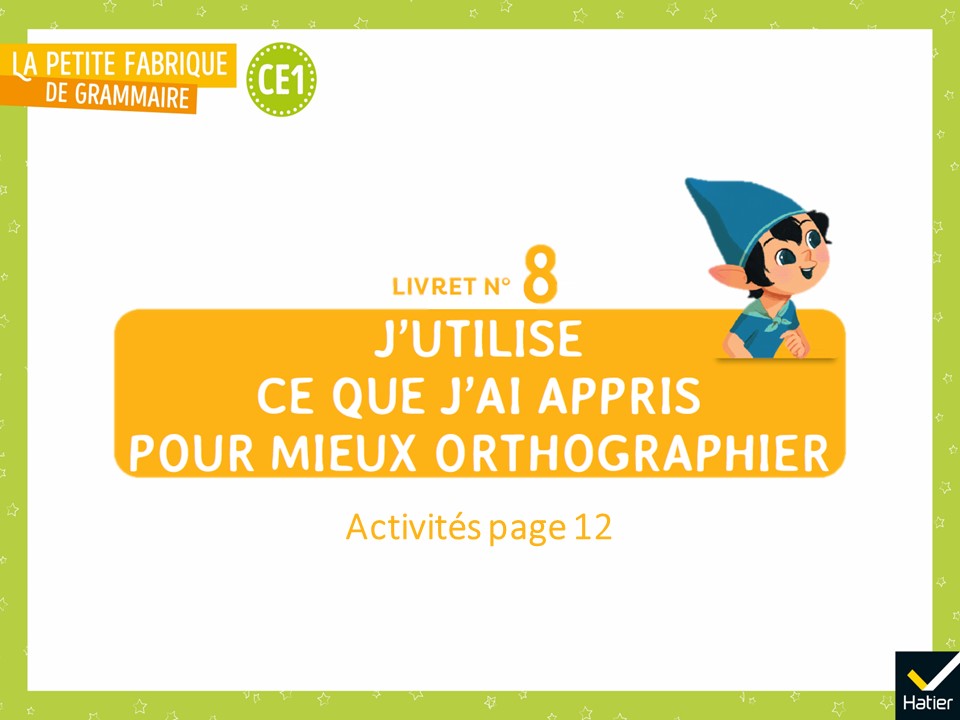 [Speaker Notes: Activités d’entrainement. 

Livret 8, page 12
Connaissances rebrassées : l’accord du verbe avec le sujet • les marques de l’imparfait • l’accord dans le groupe du nom]
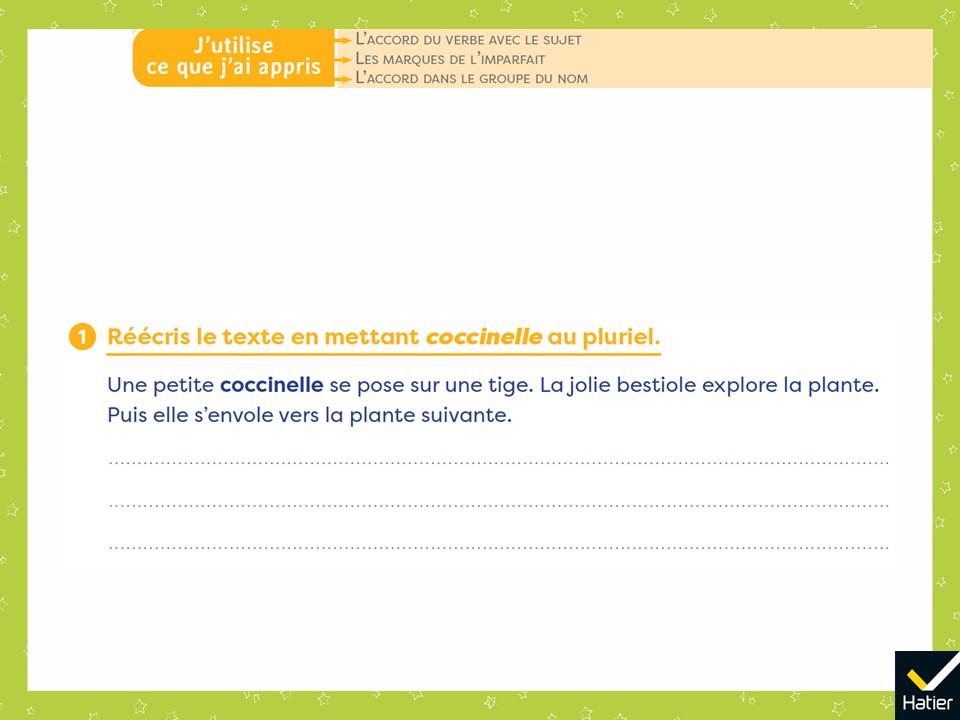 [Speaker Notes: Exercice 1 : 
Des petites coccinelles se posent sur une tige. Les jolies bestioles explorent la plante. Puis elles s’envolent vers la plante suivante. 

Demander aux élèves de repérer les différentes briques afin d’identifier les différentes sortes de mots et de procéder aux accords dans le groupe du nom et entre le verbe et le sujet. 
Veiller aux reprises anaphoriques.]
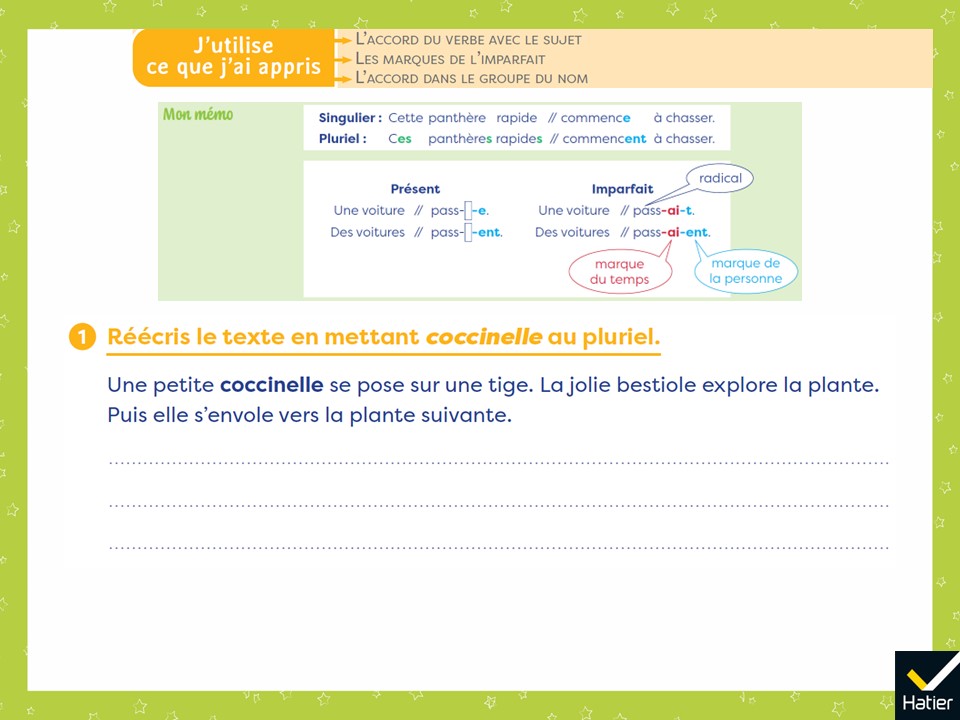 [Speaker Notes: (Affichage avec le mémo)
Exercice 1 : 
Des petites coccinelles se posent sur une tige. Les jolies bestioles explorent la plante. Puis elles s’envolent vers la plante suivante. 

Demander aux élèves de repérer les différentes briques afin d’identifier les différentes sortes de mots et de procéder aux accords dans le groupe du nom et entre le verbe et le sujet. 
Veiller aux reprises anaphoriques.]
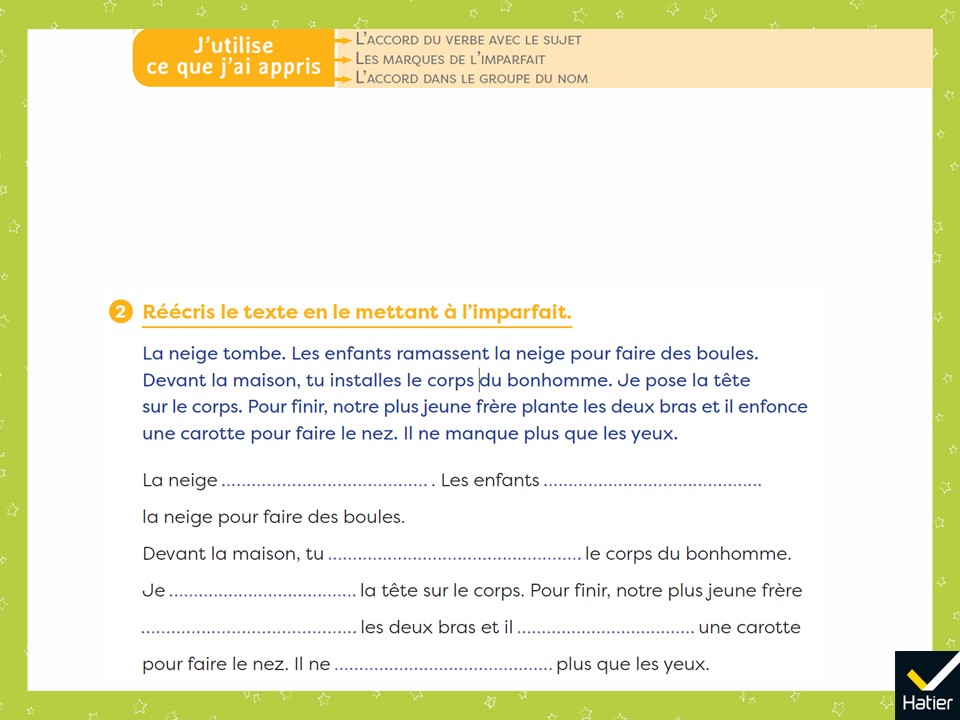 [Speaker Notes: Exercice 2 : 
La neige tombait. Les enfants ramassaient la neige pour faire des boules. Devant la maison, tu installais le corps du bonhomme. Je posais la tête sur le corps. Pour finir, notre plus jeune frère plantait les deux bras et il enfonçait une carotte pour faire le nez. Il ne manquait plus que les yeux. 

Pour la personne 6, faire remarquer aux élèves que la marque de la personne persiste (-ent) et que la marque de temps -ai- apparait. 
Pour les personnes 1, 2 et 3, faire remarquer que la marque de temps -ai- apparait et que la marque de la personne change (-e / -t, -es / -s, -e / -s).]
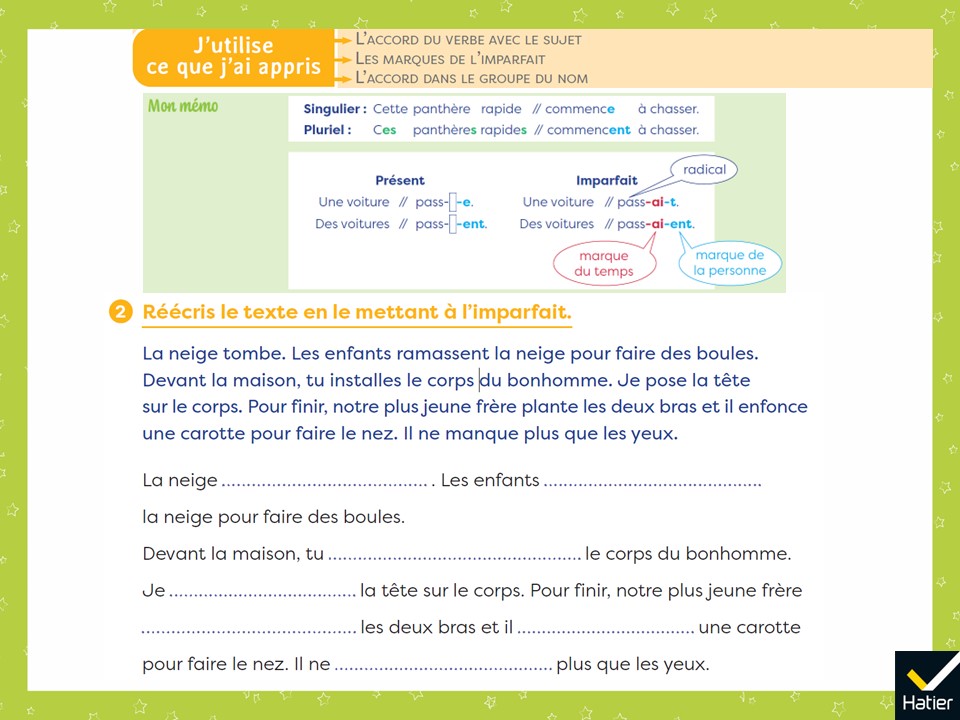 [Speaker Notes: (Affichage avec le mémo)
Exercice 2 : 
La neige tombait. Les enfants ramassaient la neige pour faire des boules. Devant la maison, tu installais le corps du bonhomme. Je posais la tête sur le corps. Pour finir, notre plus jeune frère plantait les deux bras et il enfonçait une carotte pour faire le nez. Il ne manquait plus que les yeux. 

Pour la personne 6, faire remarquer aux élèves que la marque de la personne persiste (-ent) et que la marque de temps -ai- apparait. 
Pour les personnes 1, 2 et 3, faire remarquer que la marque de temps -ai- apparait et que la marque de la personne change (-e / -t, -es / -s, -e / -s).]
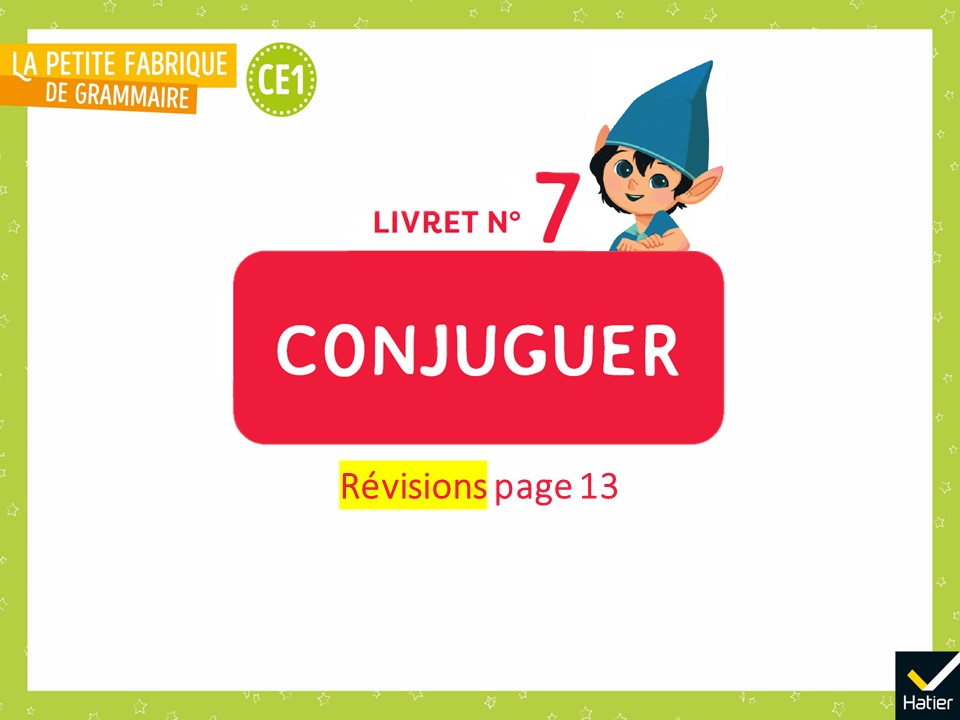 [Speaker Notes: Après la leçon 60, vous pouvez proposer aux élèves les activités de révision suivantes :

Livret n° 7, p. 13.
Leçon 55 Les deux pouvoirs de la fin des verbes • LES MARQUES DE L’IMPARFAIT 

Corrigés à retrouver dans le Guide à la fin de la leçon 55, p. 167 
et dans le Diaporama  hatier-clic.fr/23lpfdgce1_dia055]